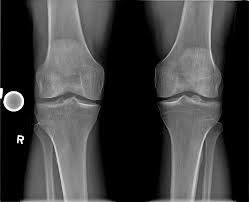 Knee
Athletic Therapy 20
Derrick Rose 
Marcus Lattimore
Alex Morgan
The Knee Joint
The Knee Joint
The Knee Joint
Ligaments
Medial Collateral Ligament (MCL) – Provides stability to the inside (medial) aspect of the knee.
Lateral Collateral Ligament (LCL) – Provides stability to the outside (lateral) aspect of knee.
Anterior Cruciate Ligament (ACL) – Keeps the tibia from moving forward on the femur.
Posterior Cruciate Ligament (PCL) – Keeps the tibia from moving backward on the femur.
Meniscus*
Medial
C Shaped
Larger
Little Movement
More susceptible to tearing
Lateral
O Shaped
Smaller
More Mobility
The Knee Joint
The Knee Joint
Movements of the Knee
Flexion – Hamstrings (Biceps Femoris, Semimembranosus, 					and the Semitendinosus)
Extension – Quadriceps (Vastus Medialis, Vastus Lateralis, 					Vastus Intermedius and Rectus Femoris)
Medial Rotation
Lateral Rotation
Sprains and Strains*
Strain: Tear in the muscle.
Sprain: Tear in the ligaments.
Grade 1 Sprain – Mild. Endpoint is firm, with little or no instability and some pain is present. 
Grade 2 Sprain – Moderate. Endpoint is soft with some instability present and a moderate amount of pain.
Grade 3 Sprain – Severe. Complete rupture, the endpoint is very soft with marked instability and the pain is initially severe and then mild.
Special Tests*
Valgus Stress Test: Medial Collateral Ligament (MCL)
Varus Stress Test: Lateral Collateral Ligament (LCL)
Lachmans & Anterior Drawer Test: Anterior Cruciate Ligament (ACL)
Posterior Drawer Sign & Posterior Sag: Posterior Cruciate Ligament (PCL)
Apleys Compression Test: Meniscus
**Always compare both sides!**
Stats
Females VS Males
2 to 8 times greater chance in females
Differences of Anatomy
Larger Q Angle
Smaller ACL on average
Hormones